To award or not to award?
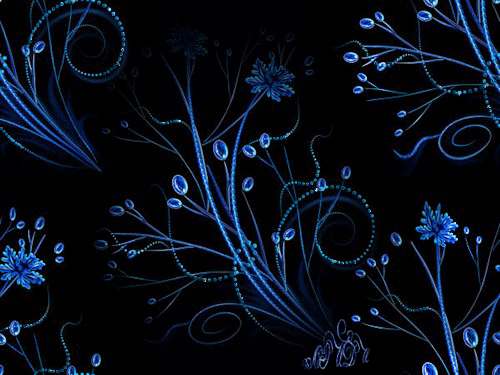 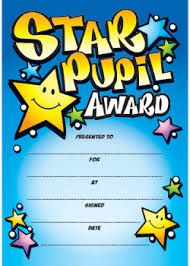 Presented by Olga Stepanova, English Teacher  of Chadukassinskaya Main School, Krasnoarmeysky Region, Chuvash Republic
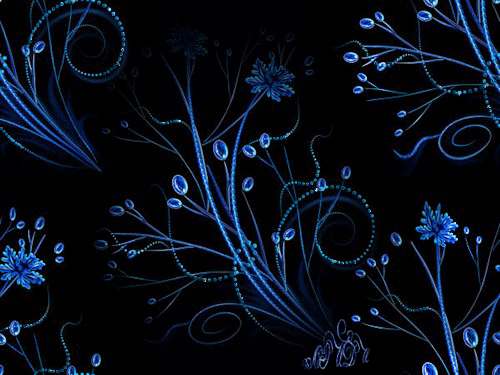 Грамота для ребенка – лучший подарок! Она подобна  кусочку солнышка. Потому что Она будет греть его, напомнит  то хорошее дело, за которое ему достался этот хвалебный кусочек бумаги. Главное, Он получил её за  достижение!
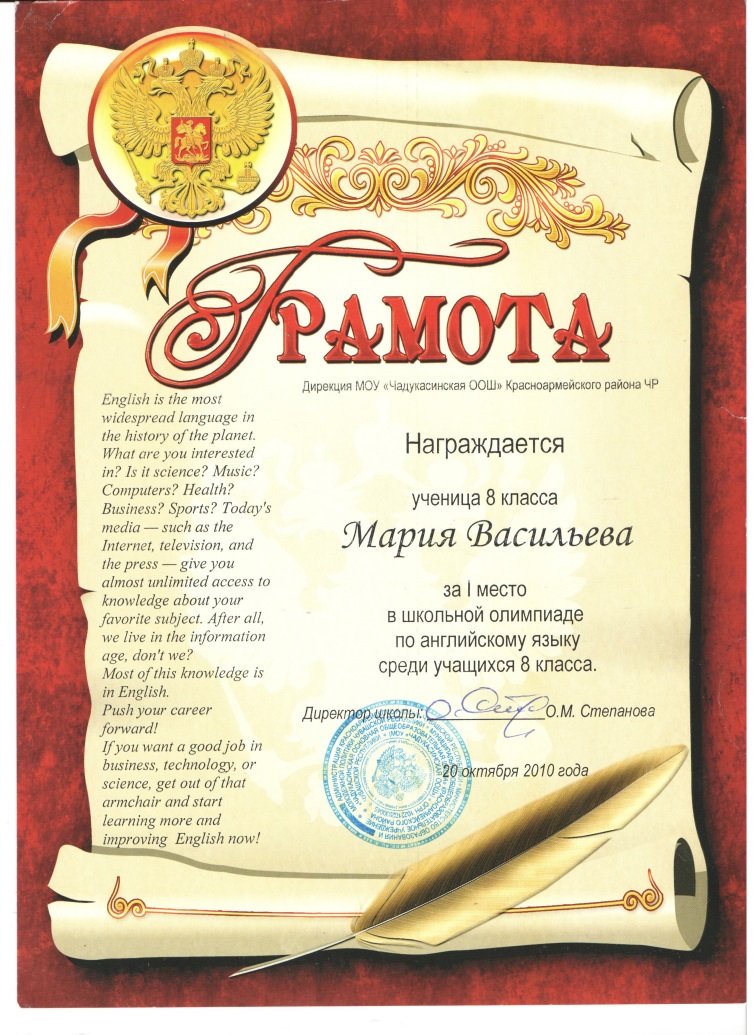 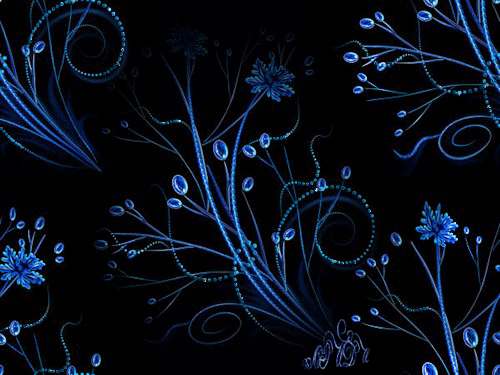 За что можно получить грамоту? Например, в школе, конечно же, за хорошую учёбу. А может быть, он получил эту грамоту за достижения в каких-то конкурсах по чтению или письму?
Когда и как подарить грамоту ребенку – не такая и большая проблема. Главное, что грамота есть.
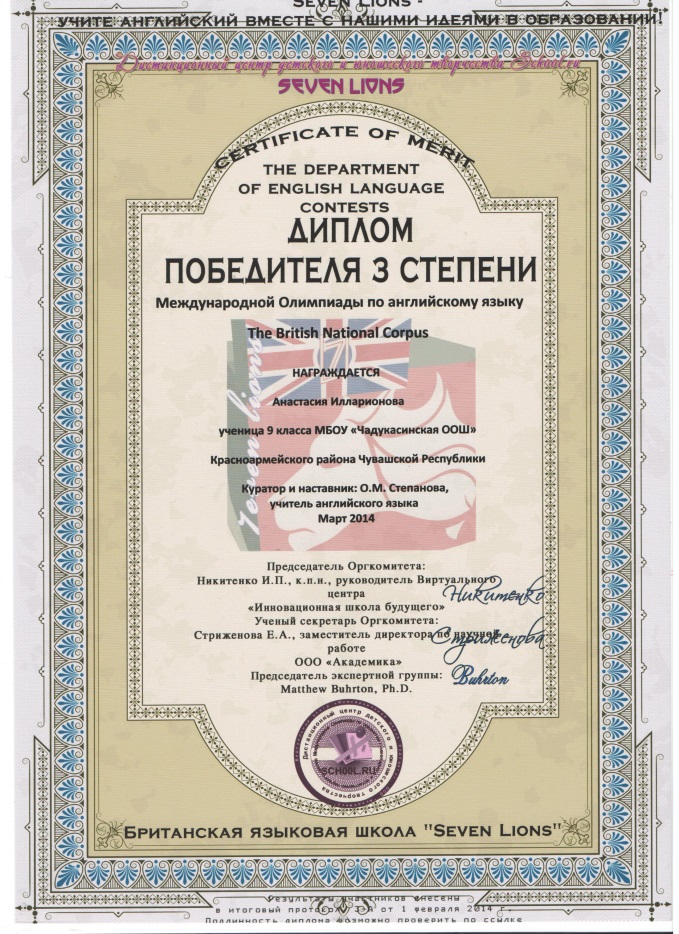 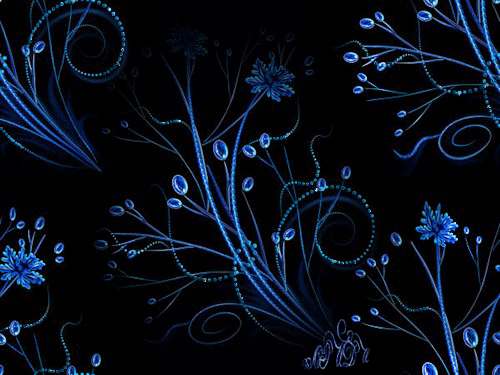 Главное в грамоте – слова!
Когда настроение хмурое,  посмотрит ребенок  на эту грамоту, и порадуется – вот, взрослые заметили, как он постарался, проявил усердие , и  у него есть  теперь маленький кусочек солнышка! Как здорово! И этот кусочек солнца его обязательно вдохновит! Окрылит! Воодушевит его!
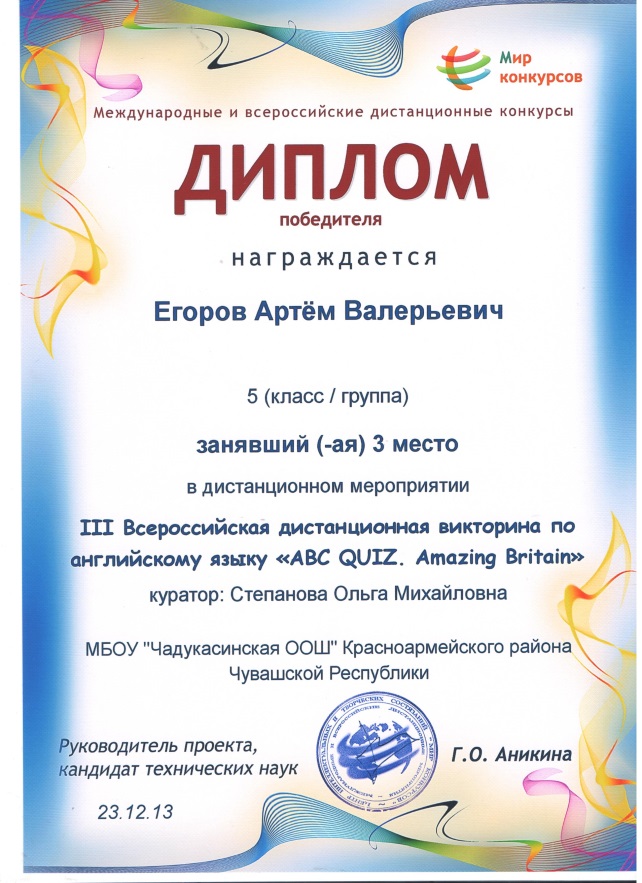 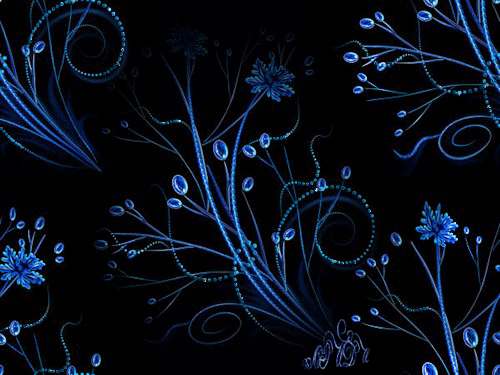 И захочется ему снова сделать что-то хорошее, доброе, успешное! Вот и потянулся ребенок к вершине познания, творчества и созидания!  
В этом – весь смысл грамоты. 
Разве не так?
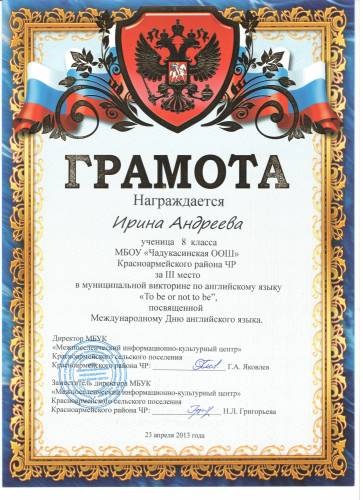 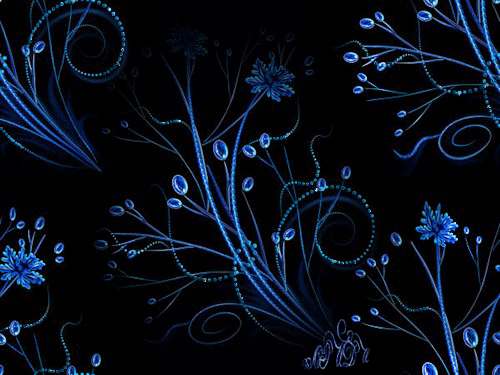 Откуда взять уникально-оригинальные грамоты  для тех учащихся, проявляющих особое усердие в изучении  английского языка?  Для тех, кто проявляет особый интерес к тем или иным образовательным проектам?  

Компьютерные технологии помогают оформлять грамоты  в современном стиле – ярко, красочно , привлекательно ...  и не только.  Возможность самим  проявить фантазию и оформить грамоты   можно в стиле познавательном.
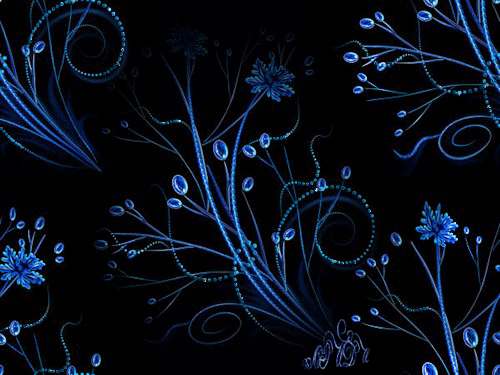 Here you are!



A Pinch of Fantasy 
for your awards 
for doing success 
in English!
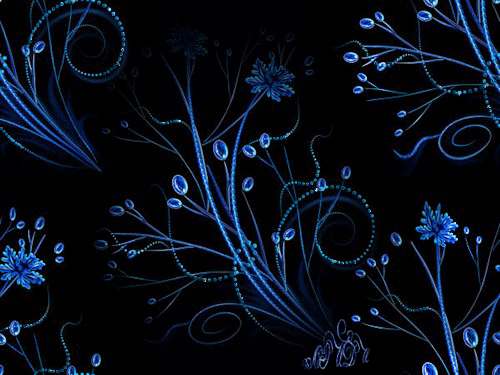 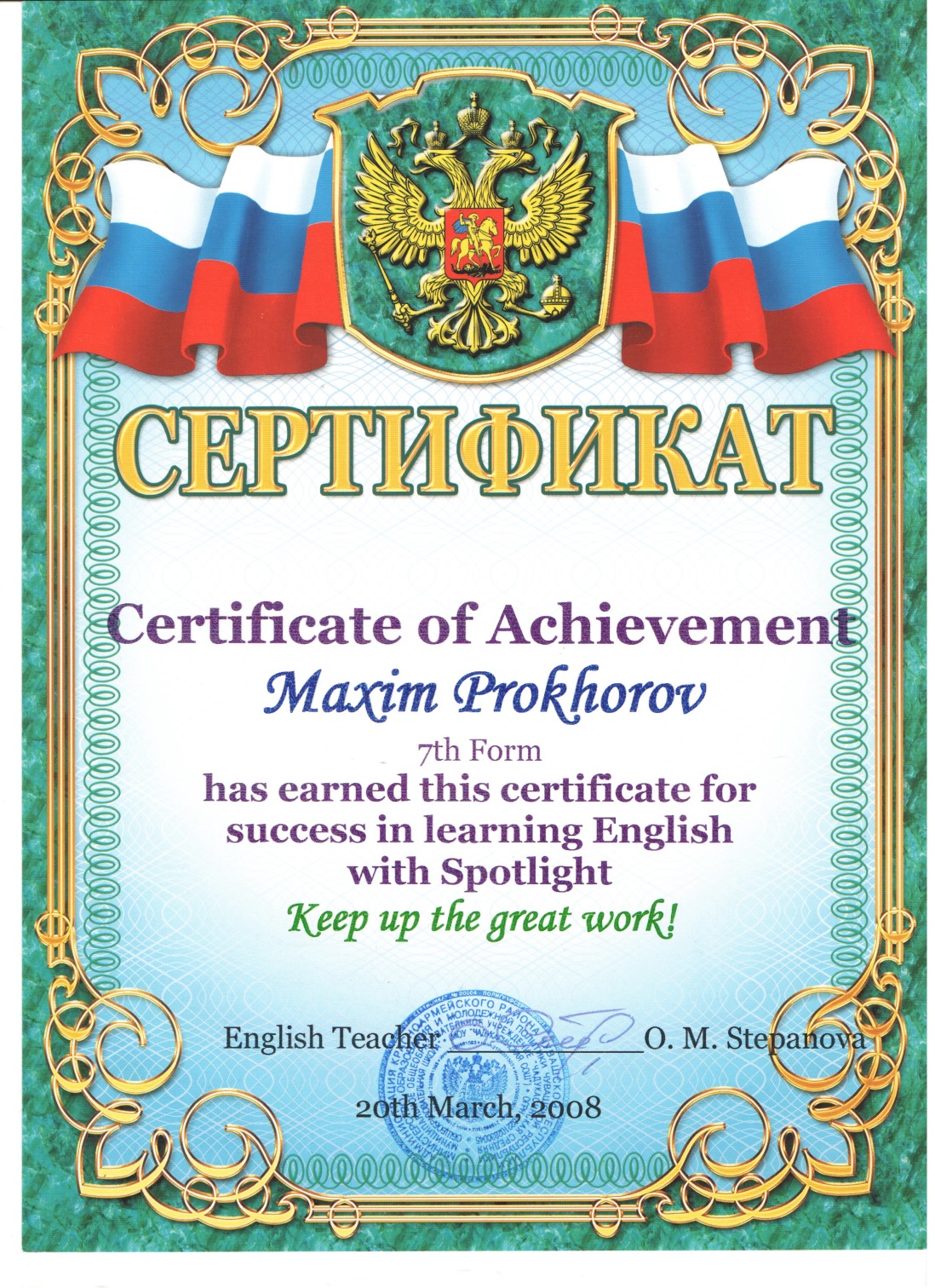 We can easily 
sign  Russian Certificates in English. Isn’t it nice?
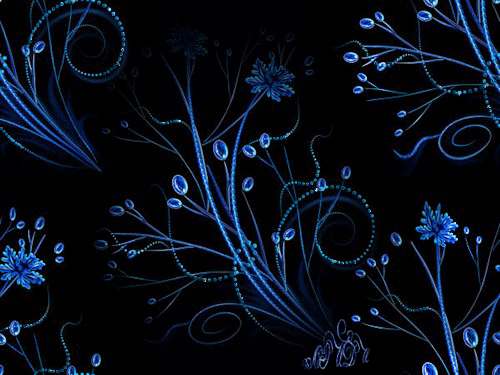 But the easiest way to find  awards for pupils is to download them in the Internet!
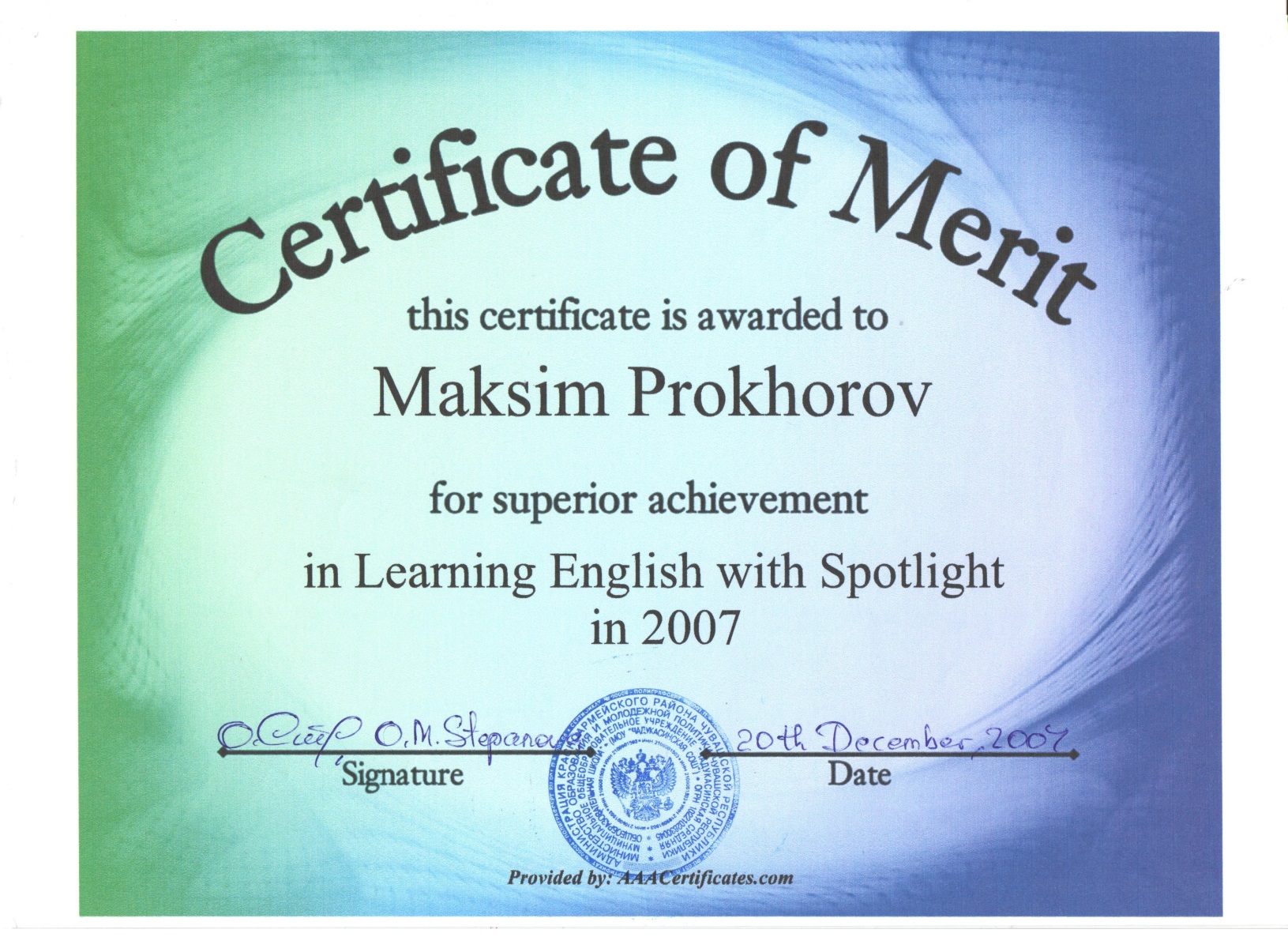 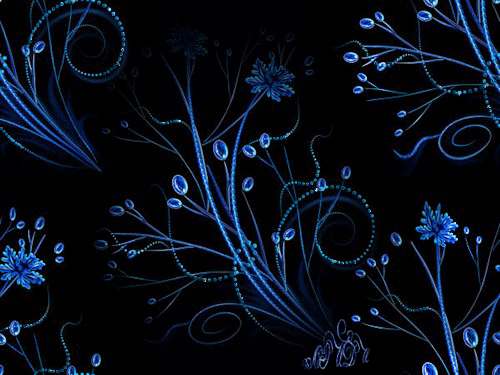 Pupils like such awards a lot!
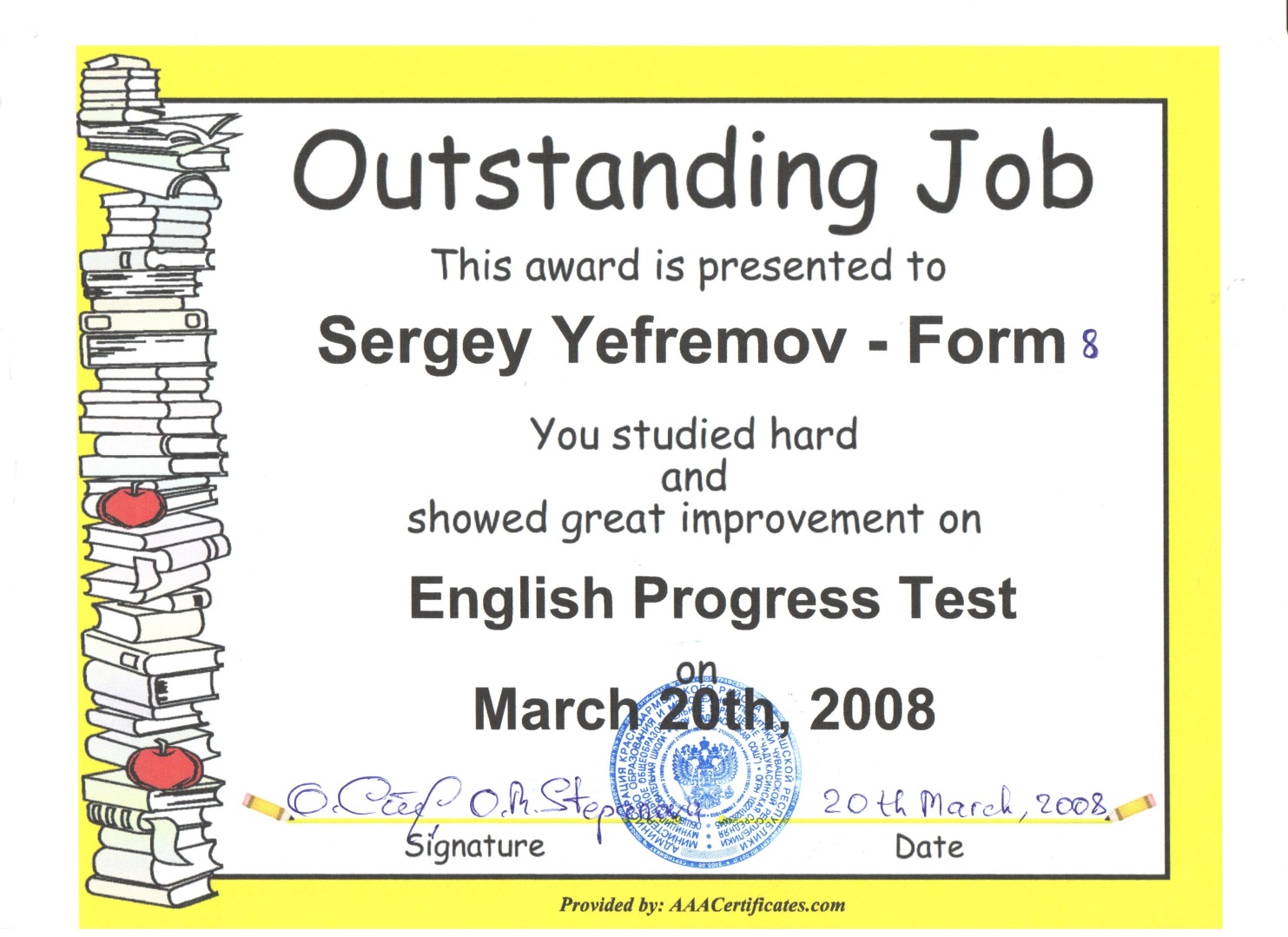 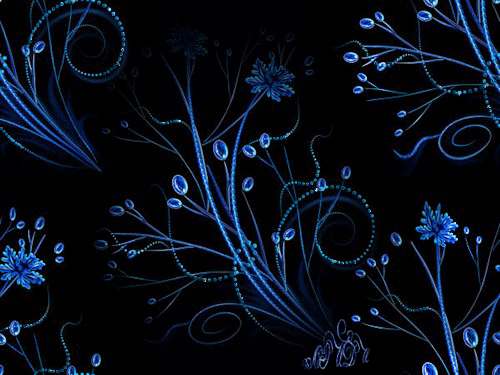 You can choose lots of  nominations such as The Best Reading, The Excellent Writing, The Outstanding Storytelling, The Fantastic Song etc&etc&etc
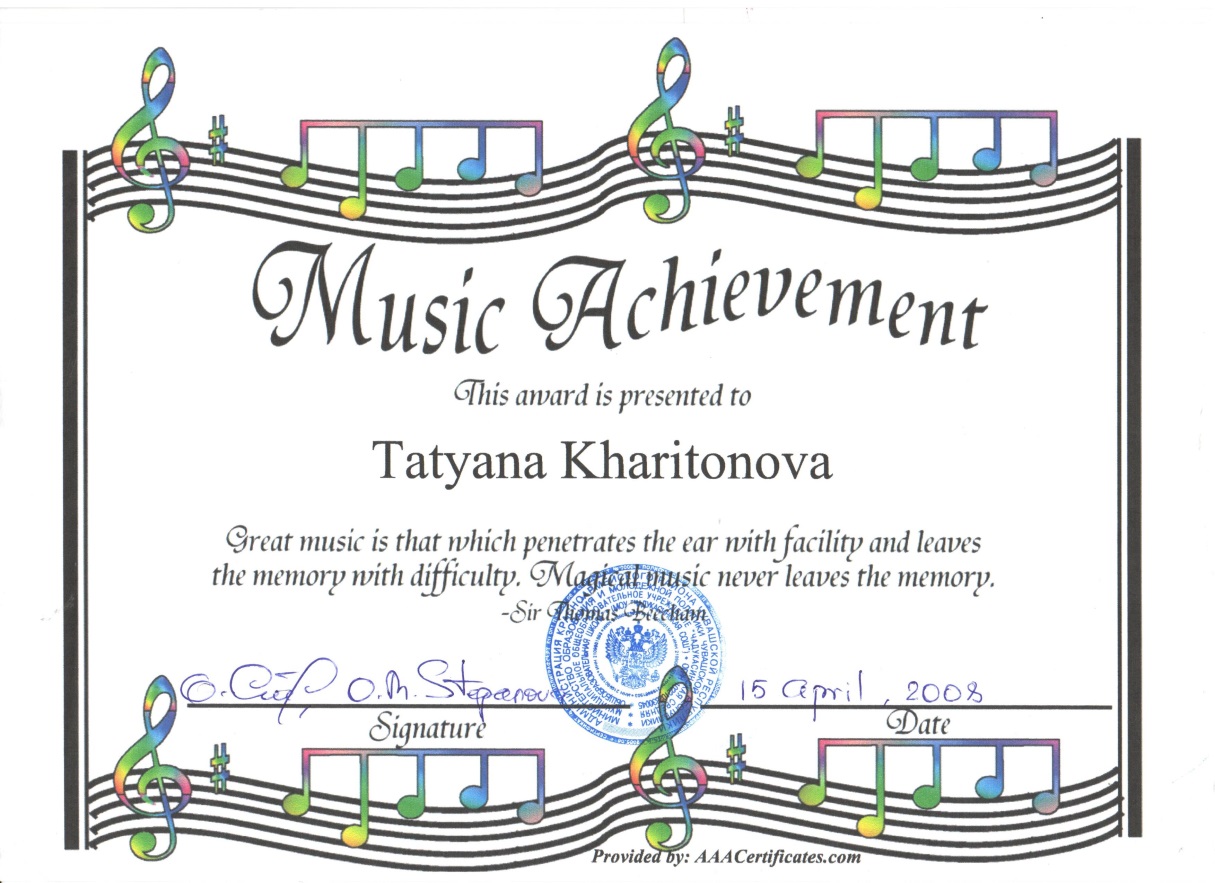 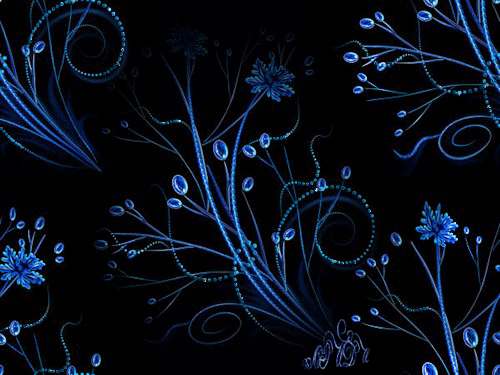 Or you can make 
your Certificate yourself using 
your own imagination! 
Like 
I always do.
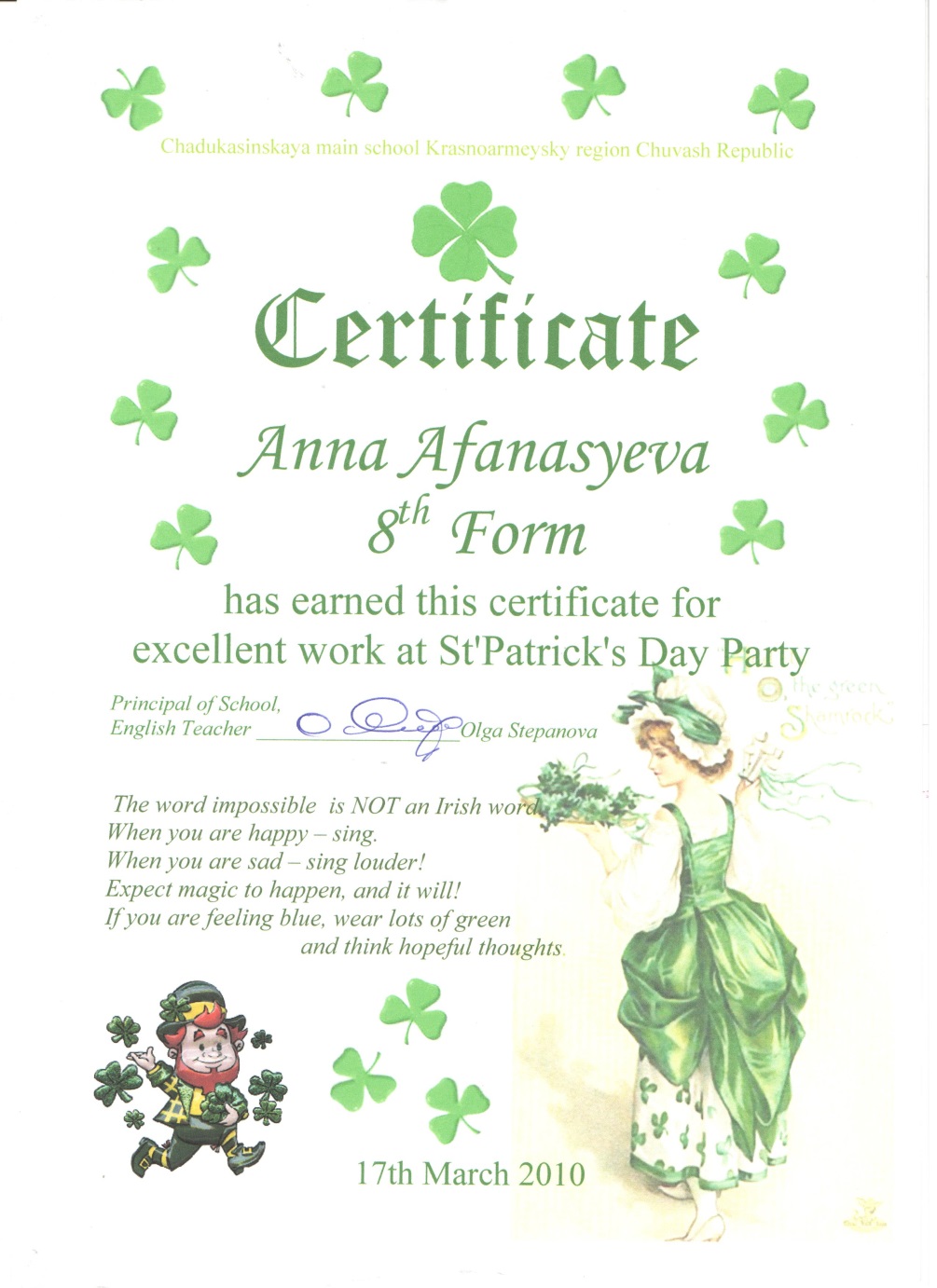 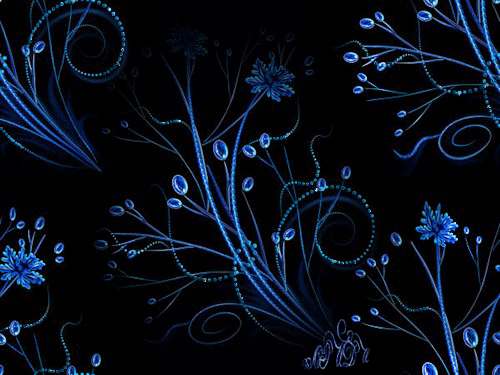 I often give my students such Certificates of Excellence for doing some 
Projects in English. 
Why not?
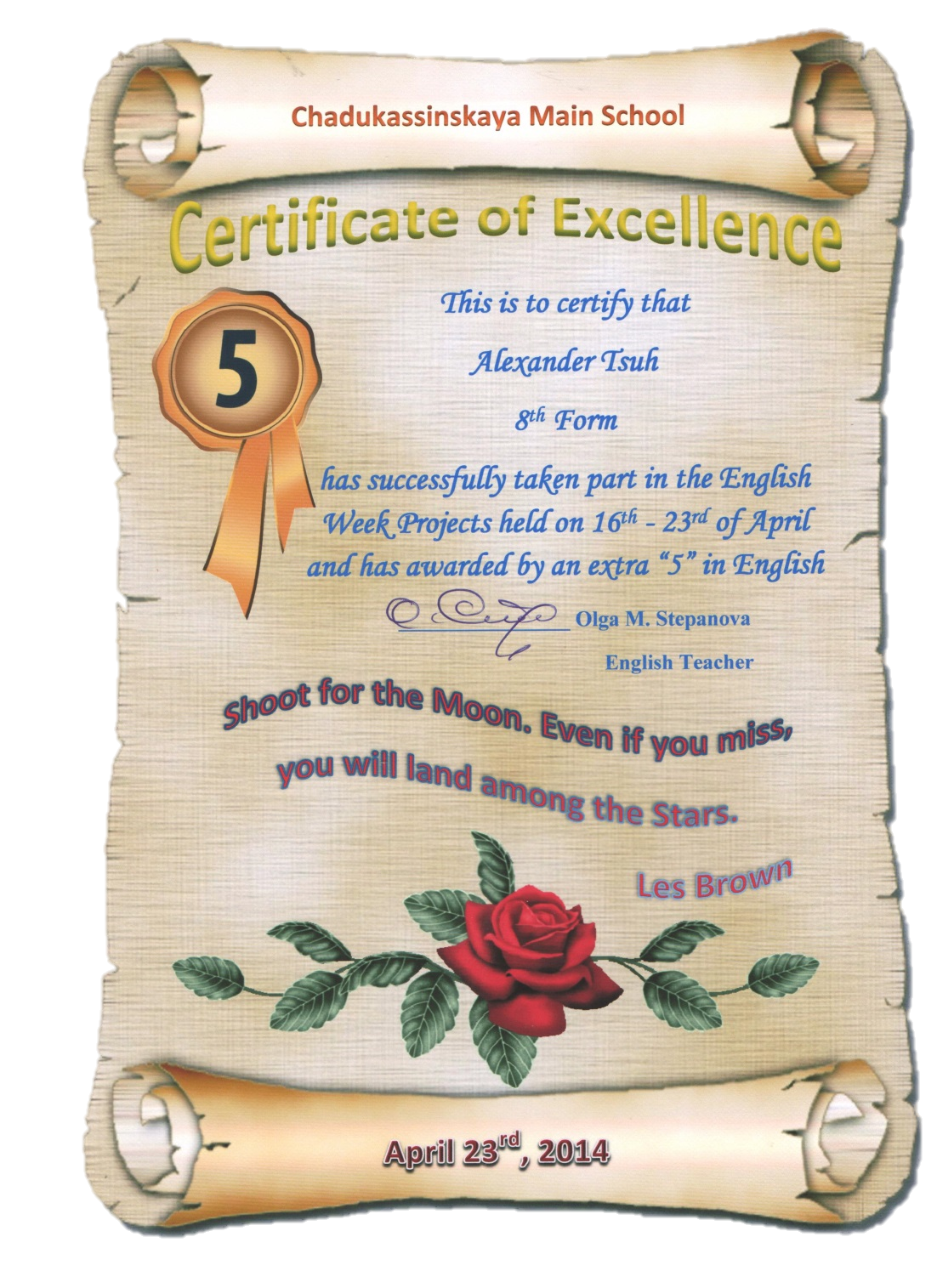 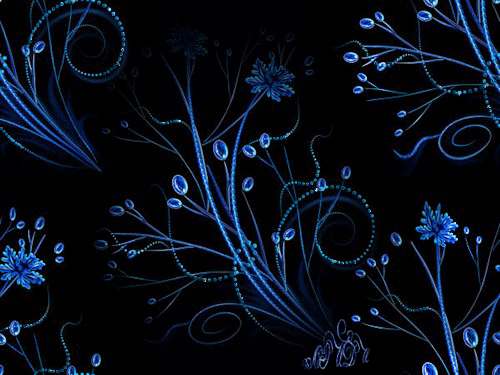 To give or not to give awards?
 This is the question! 
No, it mustn’t be a question!
The Theory is:
Everyone enjoys recognition for hard work and even the simple act of giving your students an award certificate for their work will give them a sense of achievement and pride in their work. It will motivate both the winner and the other students to work even harder  and better so they will be recognized as well and it shows them you appreciate their hard  work. This will encourage your students to work harder, better and more successful.
Source   http://templates.openoffice.org/en/template/student-award-certificate
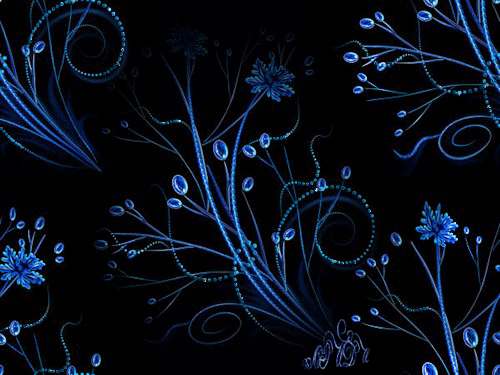 There are tons of awards in the Internet. Use them and enjoy! 
Let your students enjoy their success and their achivements!
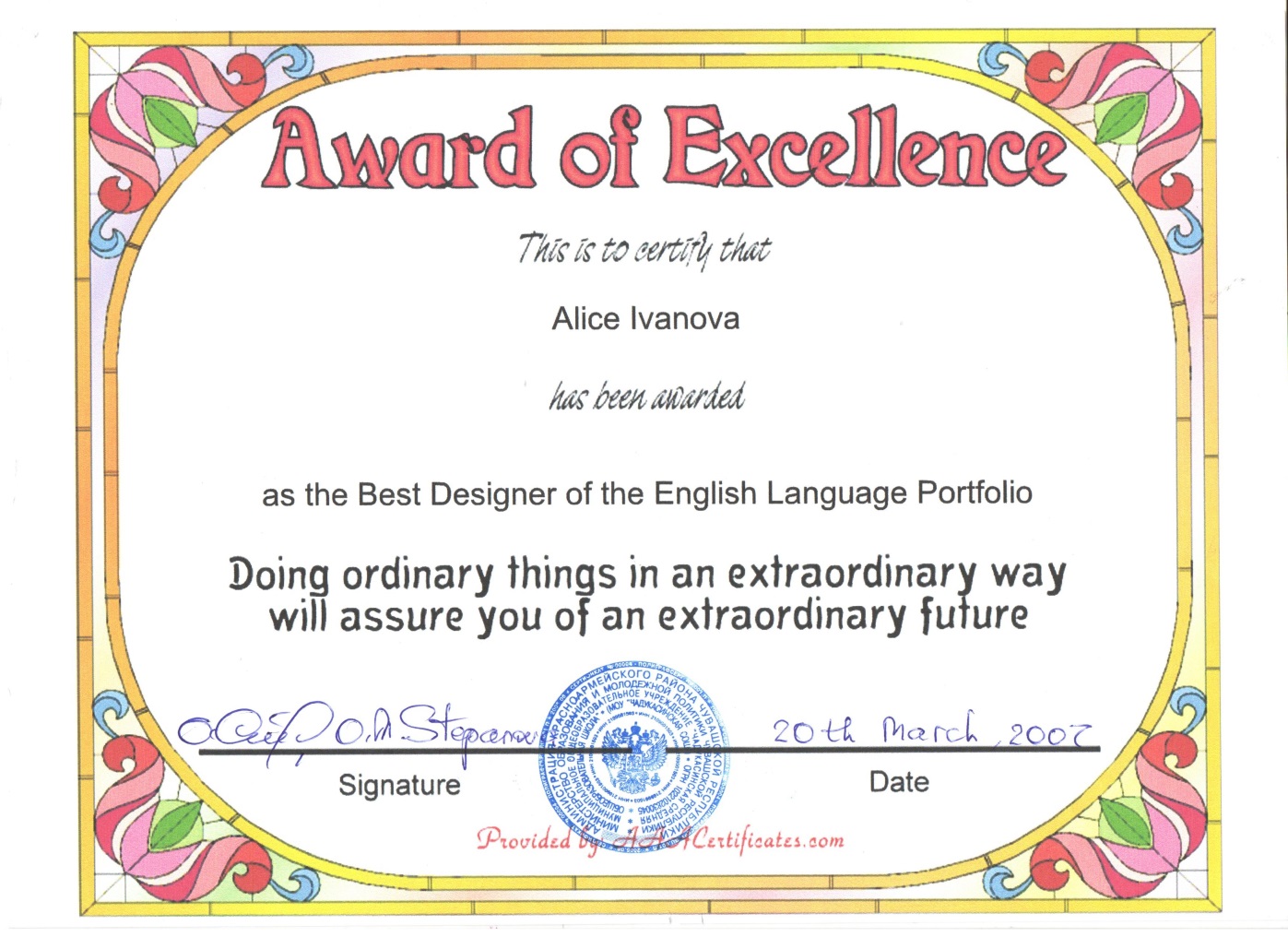 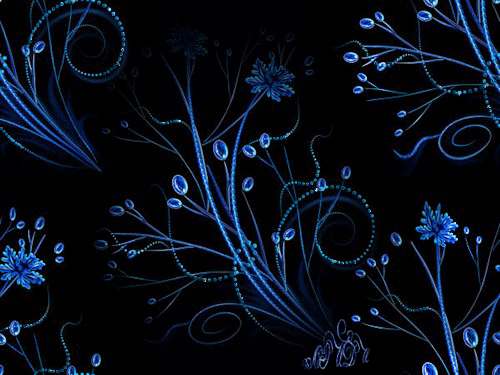 http://aaacertificates.com/

is my favorite to download awards for kids for doing successfully English at school

Hope you will like it, too